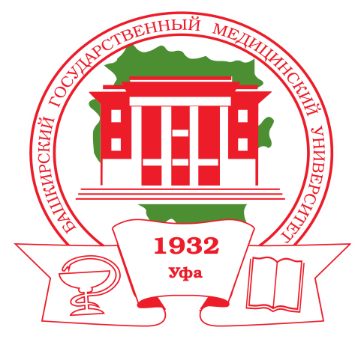 Федеральное государственное бюджетное образовательное учреждение высшего образования «Башкирский государственный медицинский университет» Министерства здравоохранения Российской Федерации
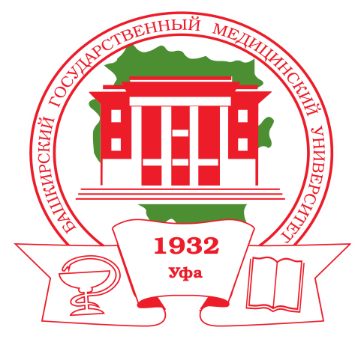 Контрольные цифры приёма за счёт бюджетных ассигнований федерального бюджета по программам высшего образования – программам бакалавриата, программам специалитета
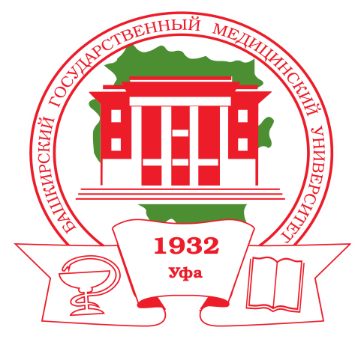 Направления подготовки
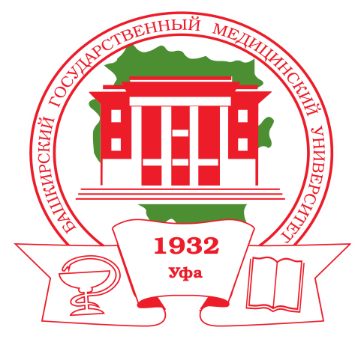 Направления подготовки
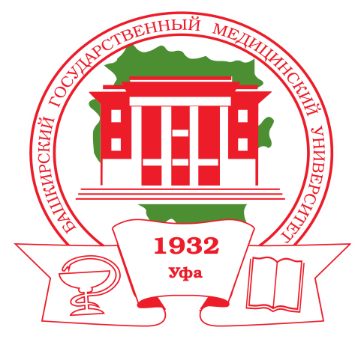 Для поступающих на базе профессионального образования (среднего профессионального образования)
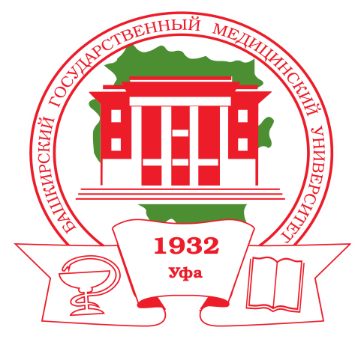 Для поступающих на базе профессионального образования (среднего профессионального образования)
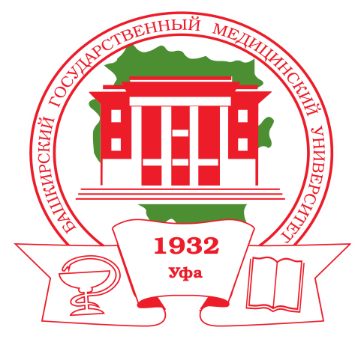 Кто может сдавать вступительные испытания, проводимые Университетом самостоятельно
Поступающие на базе среднего профессионального и высшего образования;

Дети-инвалиды и инвалиды I – III групп инвалидности;

Поступающие на места по отдельной квоте (участники СВО, дети участников СВО и тд.);

Иностранные граждане.
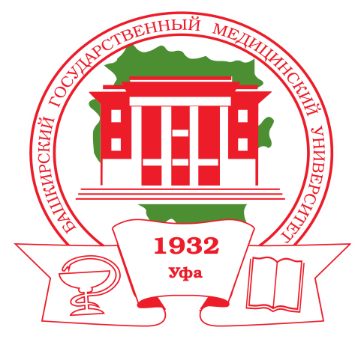 Отдельная квота (бакалавриат и специалитет)
Герои Российской Федерации, лица, награжденные тремя орденами Мужества;
дети лиц, принимавших участие в СВО на территориях Украины, Донецкой Народной Республики, Луганской Народной Республики, Запорожской области и Херсонской области: 
военнослужащих (в том числе проходивших военную службу в период мобилизации, действия военного положения или по контракту, заключенному в соответствии с п. 7 ст. 38 ФЗ от 28.03.1998 №53-ФЗ "О воинской обязанности и военной службе");
лиц, заключивших контракт о добровольном содействии в выполнении задач, возложенных на ВС РФ;
 сотрудников федеральных органов исп. власти и федеральных гос. органов, в которых федеральным законом военная служба, сотрудников органов внутренних дел РФ предусмотрена, сотрудников уголовно-исполнительной системы РФ;
дети военнослужащих, сотрудников федеральных органов исп. власти и федеральных государственных органов, в которых федеральным законом предусмотрена военная служба, сотрудников органов внутренних дел РФ, направленных в другие государства органами государственной власти РФ и принимавших участие в боевых действиях при исполнении служебных обязанностей в этих государствах.
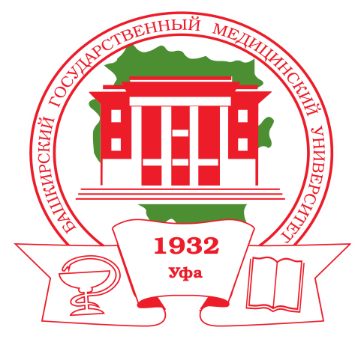 Перечень необходимых документов
Документ, удостоверяющий личность (оригинал и копия);
Документ об образовании со вкладышем (оригинал и копия) (Вместо документа установленного образца поступающий может представить в электронном виде посредством суперсервиса уникальную информацию о документе установленного образца);
Справка 086у;
2 фотографии 3х4;
СНИЛС (оригинал и копия);
ИНН (оригинал и копия).
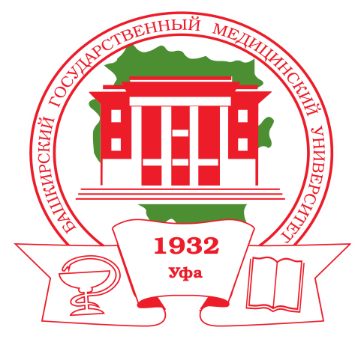 Индивидуальные достижения
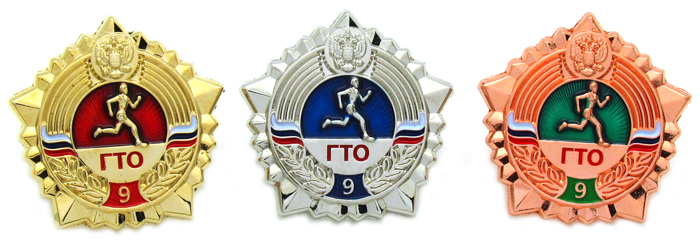 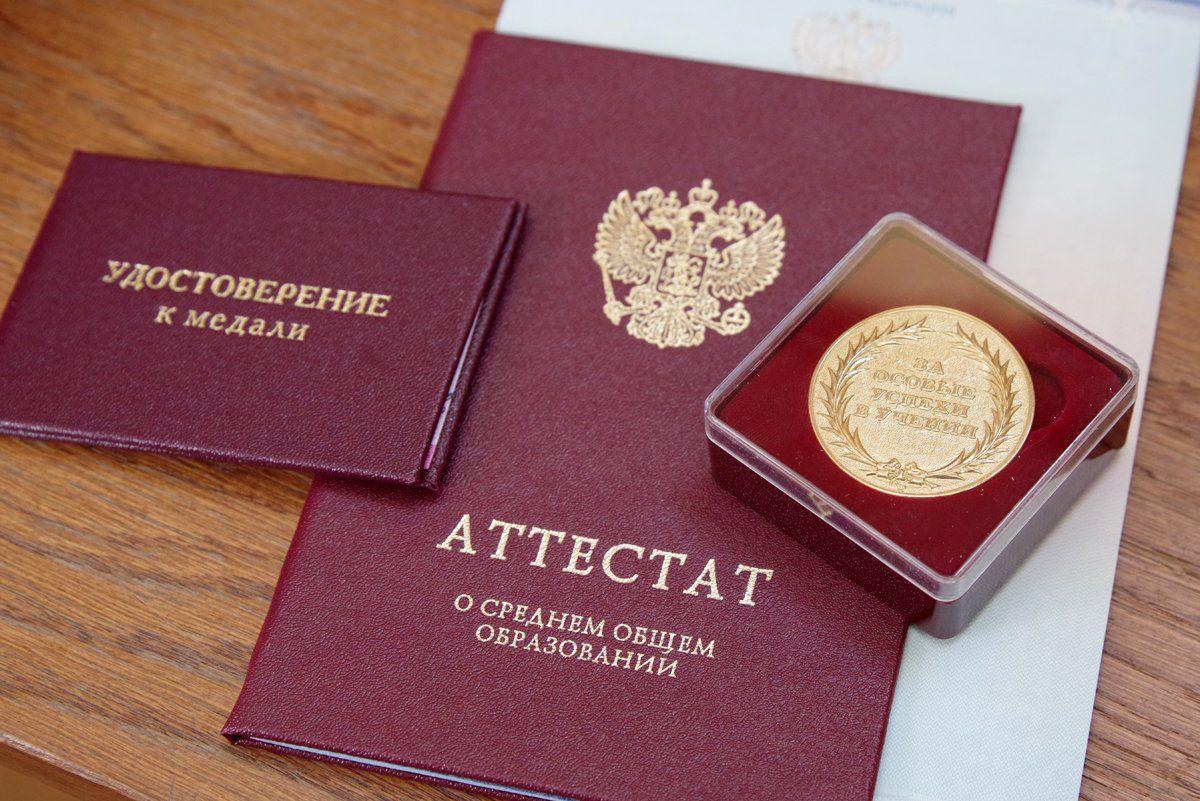 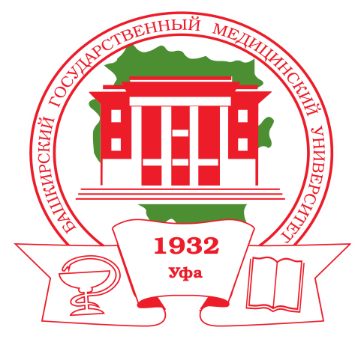 Индивидуальные достижения
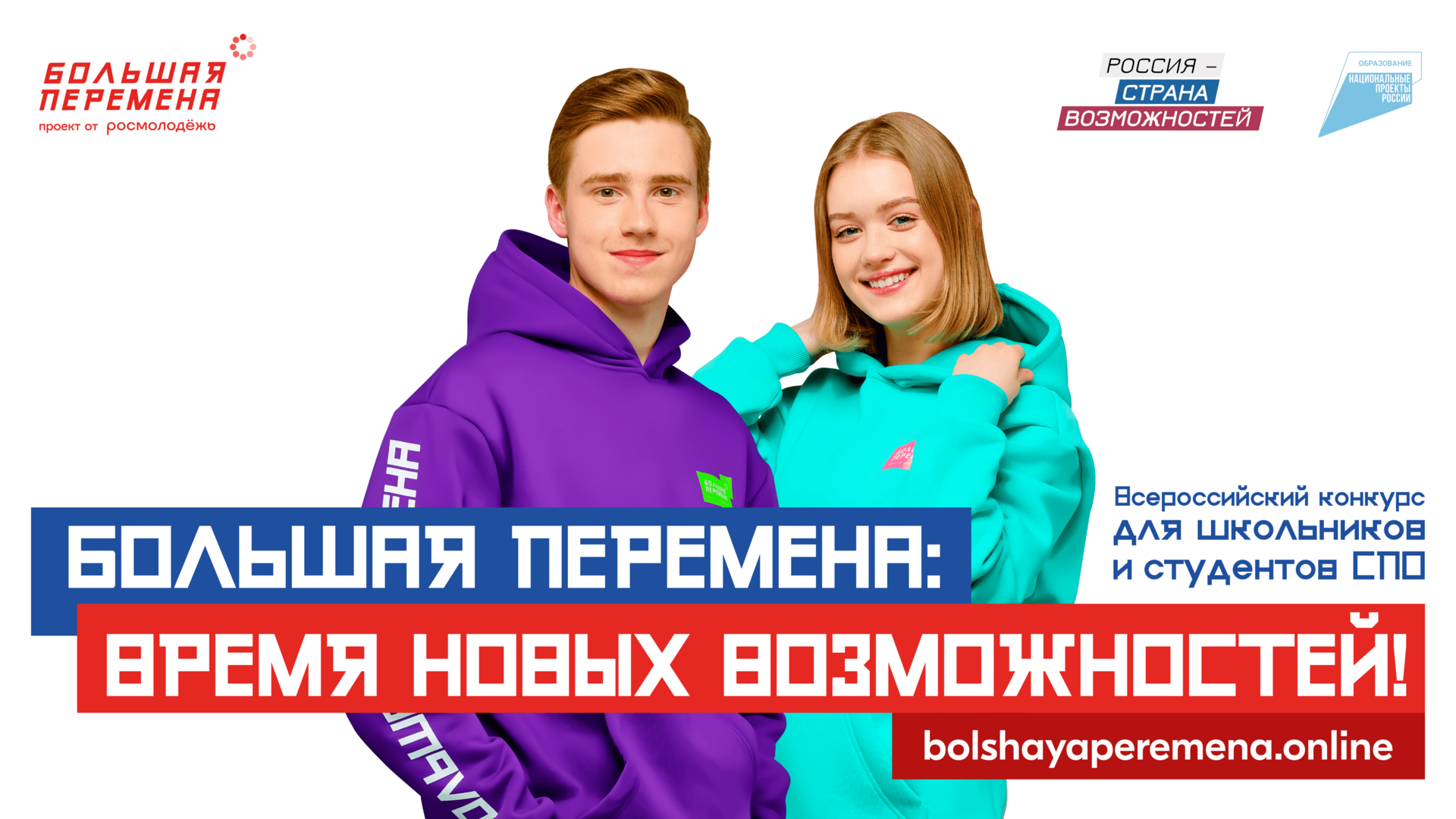 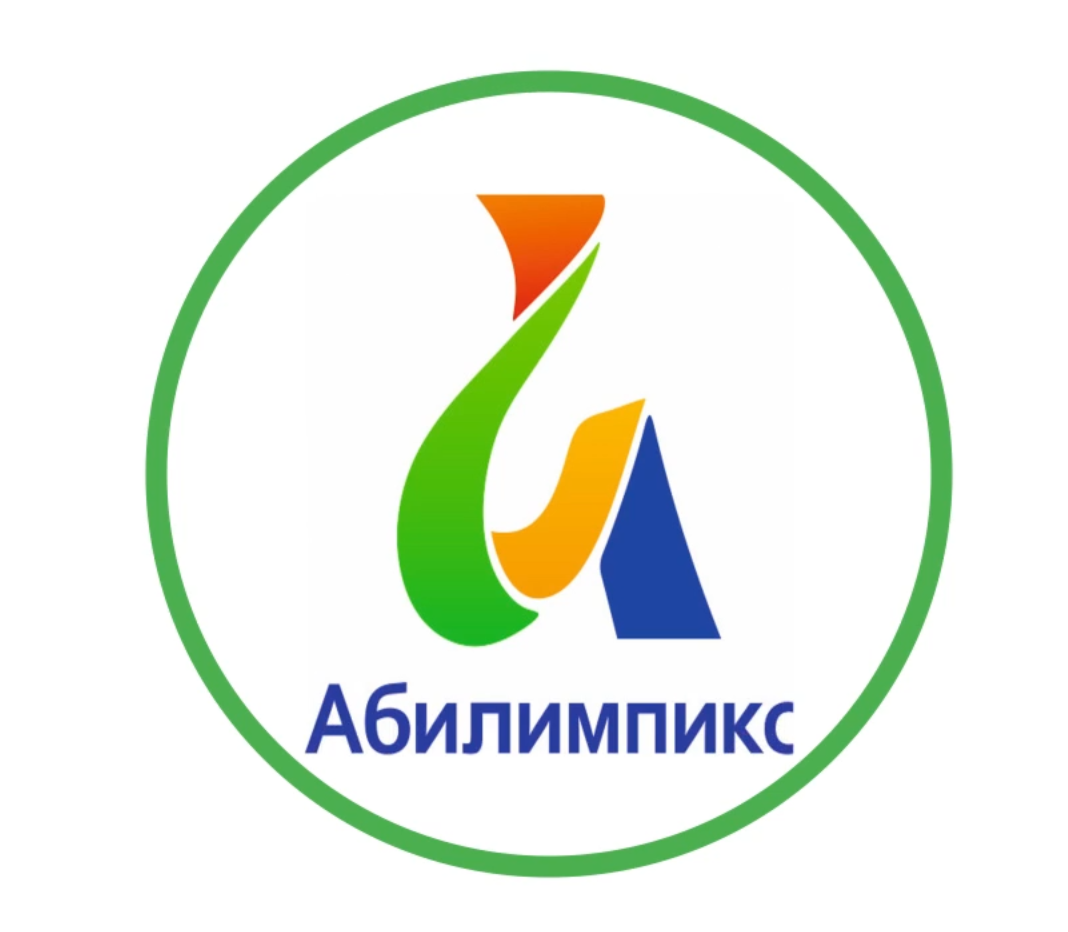 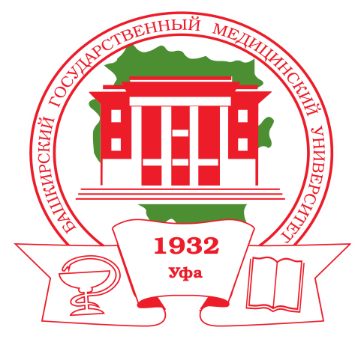 Индивидуальные достижения
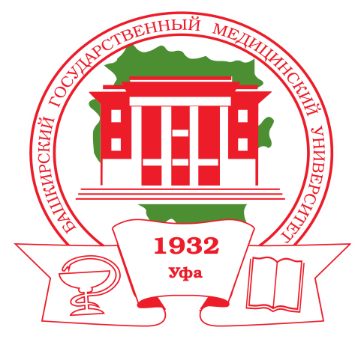 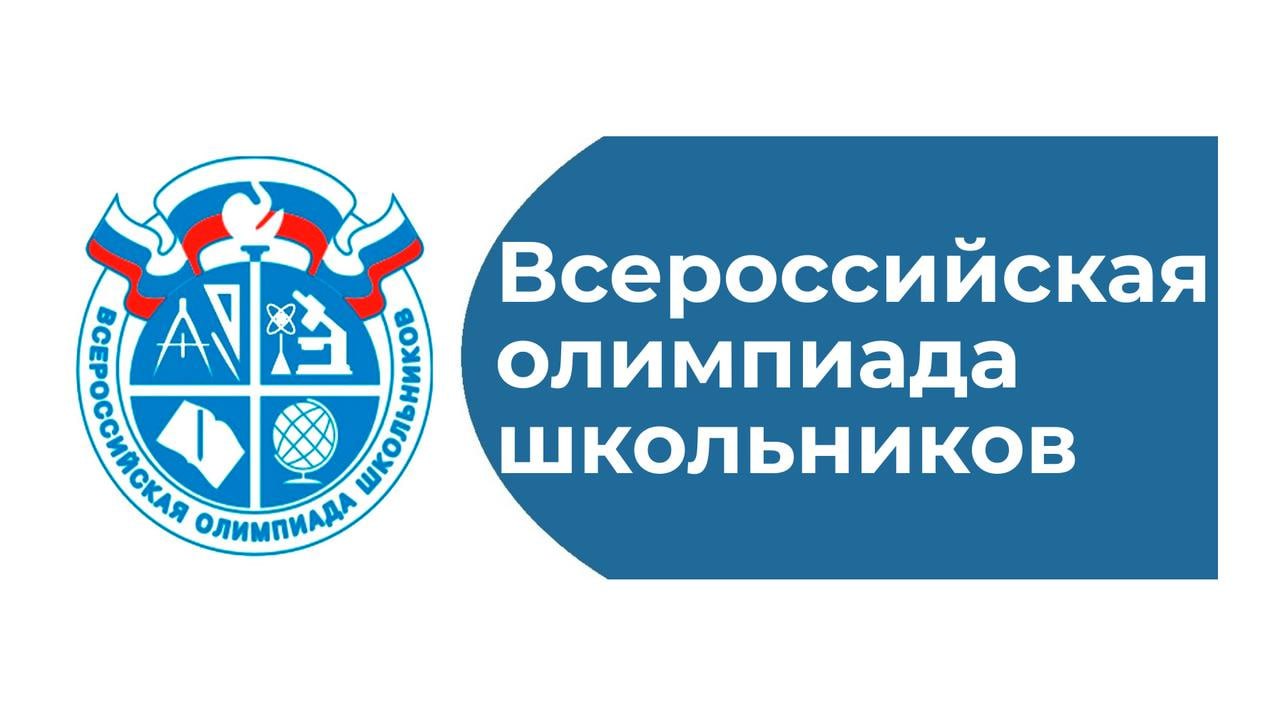 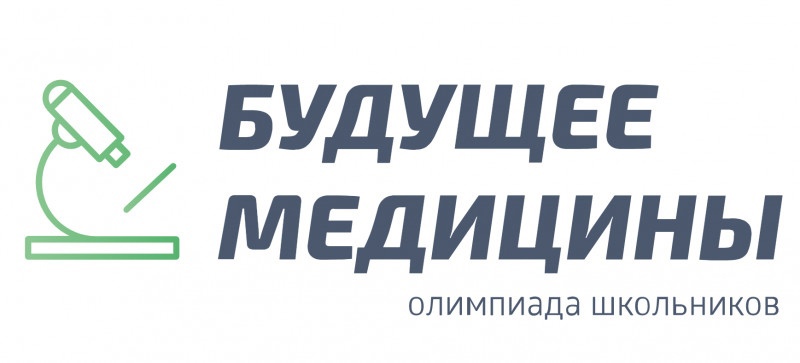 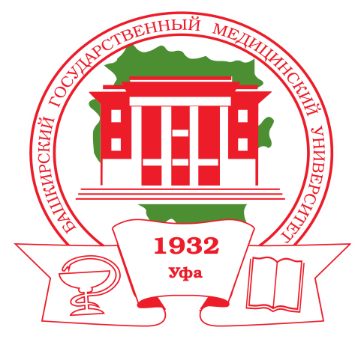 Индивидуальные достижения
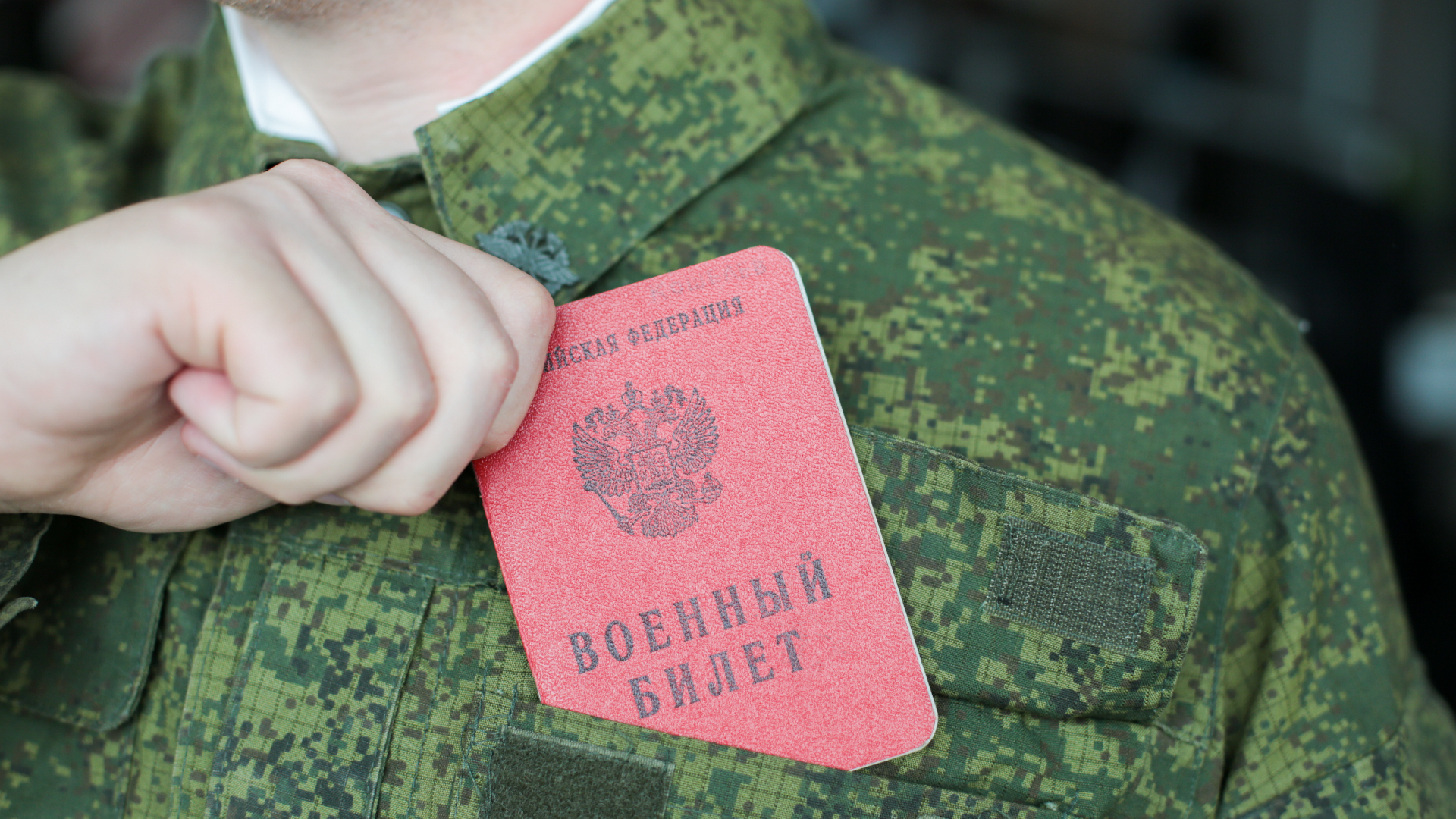 Сумма баллов, начисленных поступающему за индивидуальные достижения, не может составлять более 10 баллов.
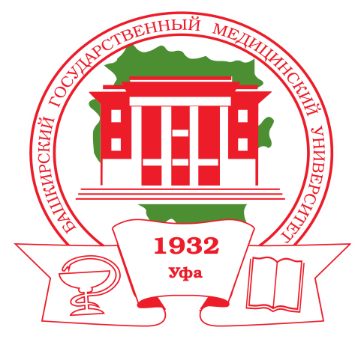 Сроки приема документов (бакалавриат и специалитет)
Начала приема документов 20 июня
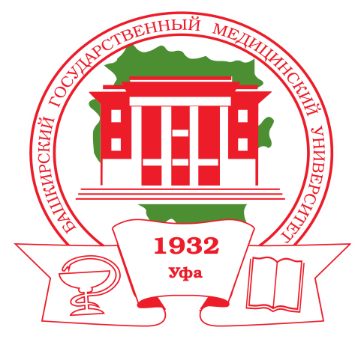 Прием документов от поступающих
Представляются лично поступающим в Приемную комиссию по адресу: 450008, г. Уфа, ул. З.Валиди, 47/2 (8 корпус Университета);
Направляются через операторов почтовой связи общего пользования по адресу: 450008, г.Уфа, ул. З. Валиди, 47/2, Приемная комиссия;
Направляются с использованием федеральной государственной информационной системы «Поступление в вуз онлайн» (далее – суперсервис).
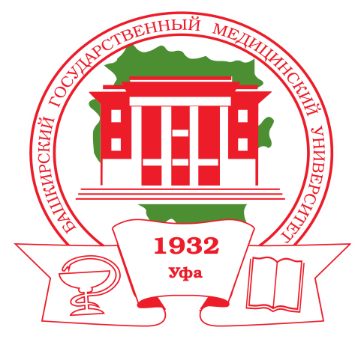 Цифры приёма по образовательным программам среднего профессионального образования на 2025/26 учебный год
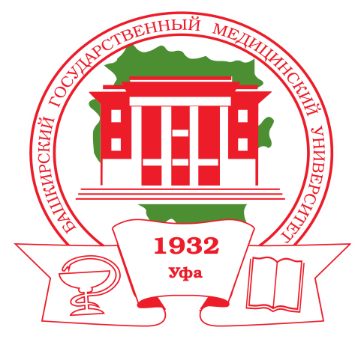 Сроки обучения по программам среднего профессионального образования
31.02.01 Лечебное дело – 2 года 10 месяцев;
31.02.03 Лабораторная диагностика – 1 год 10 месяцев;
31.02.05 Стоматология ортопедическая - 1 год 10 месяцев;
33.02.01 Фармация - 1 год 10 месяцев;
34.02.01 Сестринское дело - 1 год 10 месяцев.
Зачисление осуществляется по среднему баллу аттестата
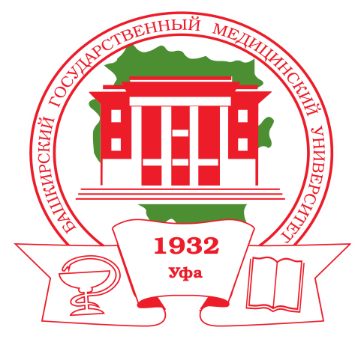 Для обучающихся предусмотрены следующие виды стипендии:
для студентов 1 курса – 2300;
академическая для студентов университета (оценки «отлично» и «хорошо» или «хорошо») – 2460;
академическая для студентов – отличников (оценки «отлично») – 3128;
повышенная академическая стипендия – 17900;
социальная стипендия – 3800;
повышенная социальная стипендия – 11620 (1-2 курсы).
А также действует программа поддержки талантливых первокурсников, которые могут претендовать на ежемесячную стипендию до 100 000 рублей.  
К ним относятся:
занявшие 1-3 место в олимпиаде «Призвание-медицины» от 3000 до 10000 рублей;
набравшие 100 баллов по результатам ЕГЭ – 25000;
победители и призеры Олимпиады шильников до 50000;
победители и призеры Всероссийской олимпиады школьников – 100000.
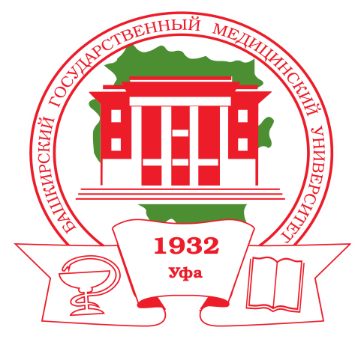 Стоимость образовательных услуг на 2024/25 учебный год
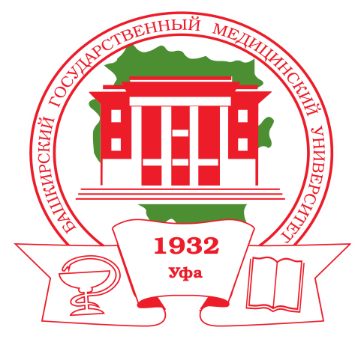 Стоимость образовательных услуг на 2024/25 учебный год
Контакты приемной комиссии: г.Уфа, ул. Заки Валиди, д. 47/2 (8 корпус) 

Для подачи от иностранных граждан:admission@bashgmu.ru

ГОРЯЧАЯ ЛИНИЯ (на летний период)
Тел. 8 (347) 268-02-28 (многоканальный)  

Приёмная комиссия:
Тел. 8 (347) 272-92-31

Официальный сайт приемной комиссии:
http://priem.bashgmu.ru

E-mail: priemka_bashgmu@mail.ru
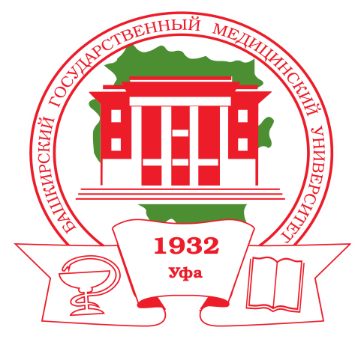 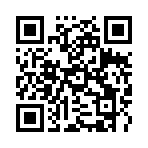 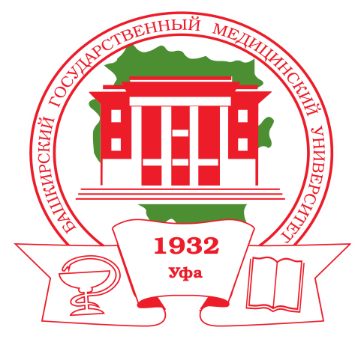 Спасибо за внимание!